Re-centering Calibration (RUN 349667 360K Events)
VTX South
VTX North + South
VTX North
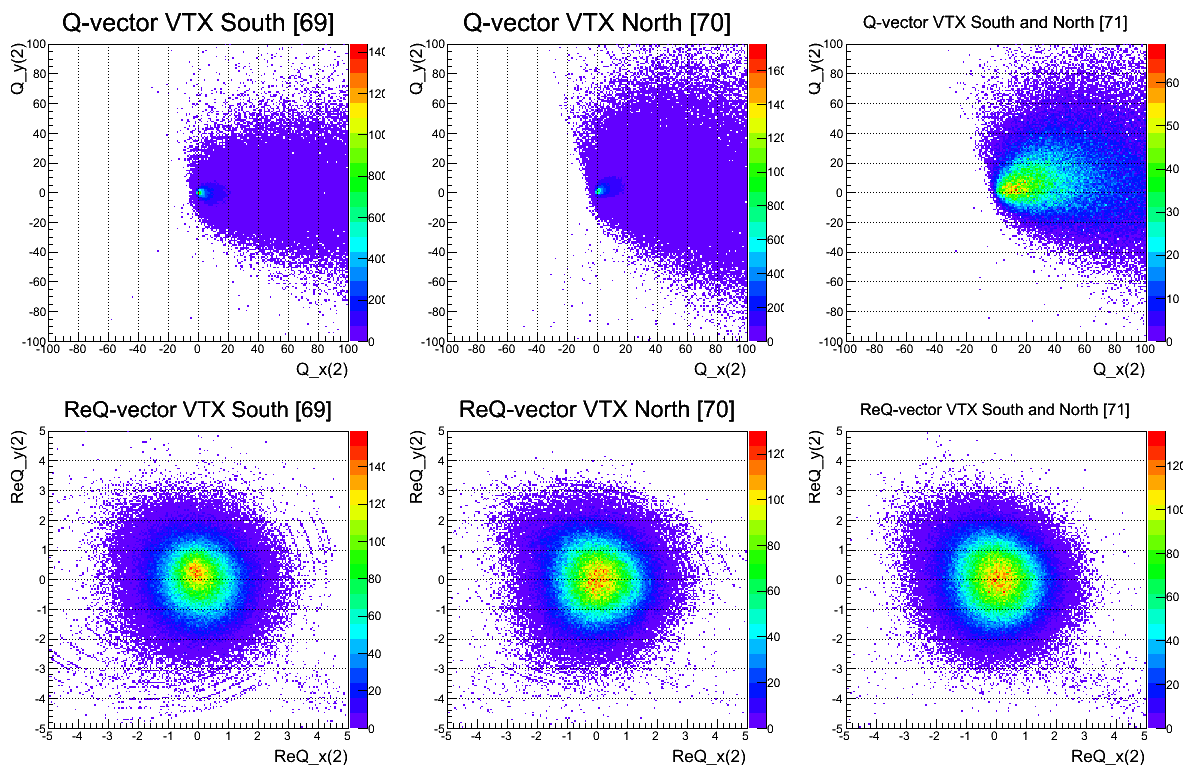 Before re-centering
After re-centering
Flattening Calibration (RUN 349667 360K Events)
k th of Fourier expansion : ~8
VTX South
VTX North + South
VTX North
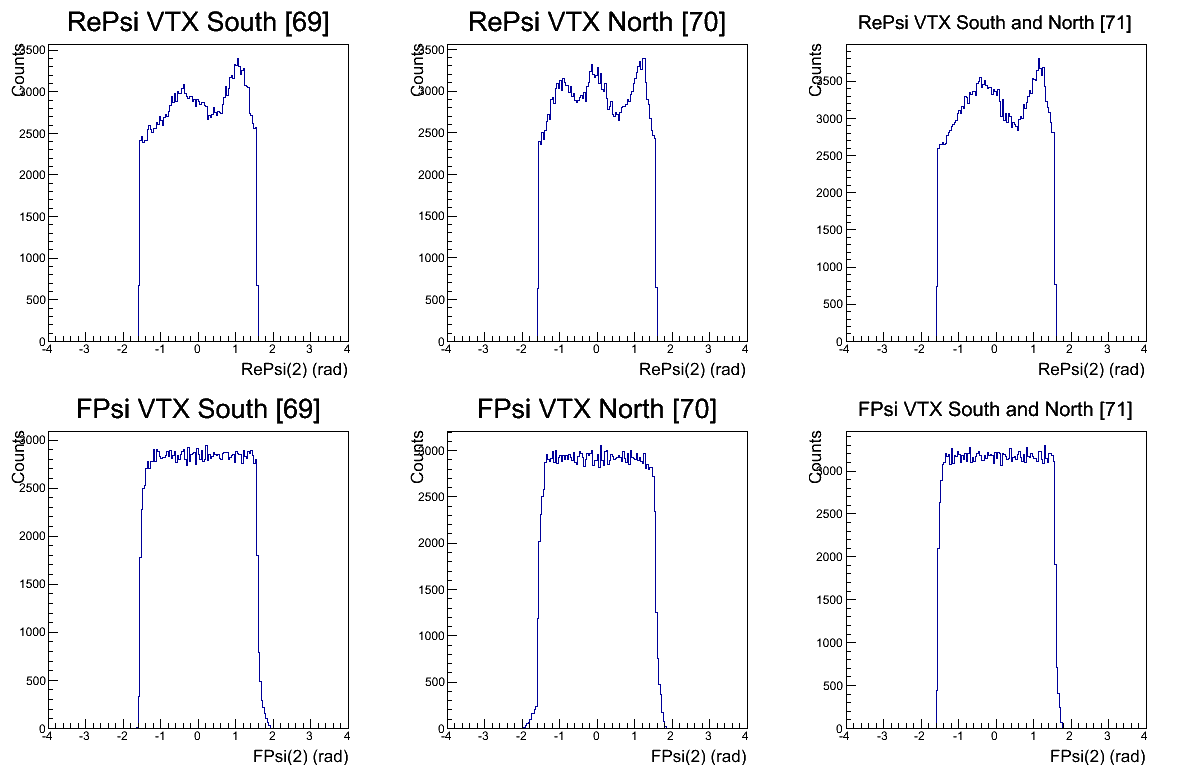 Before flattening
After flattening
Correlation btw S and N of BBC/MPC/VTX (RUN 349667 360K Events)
BBC
VTX
MPC
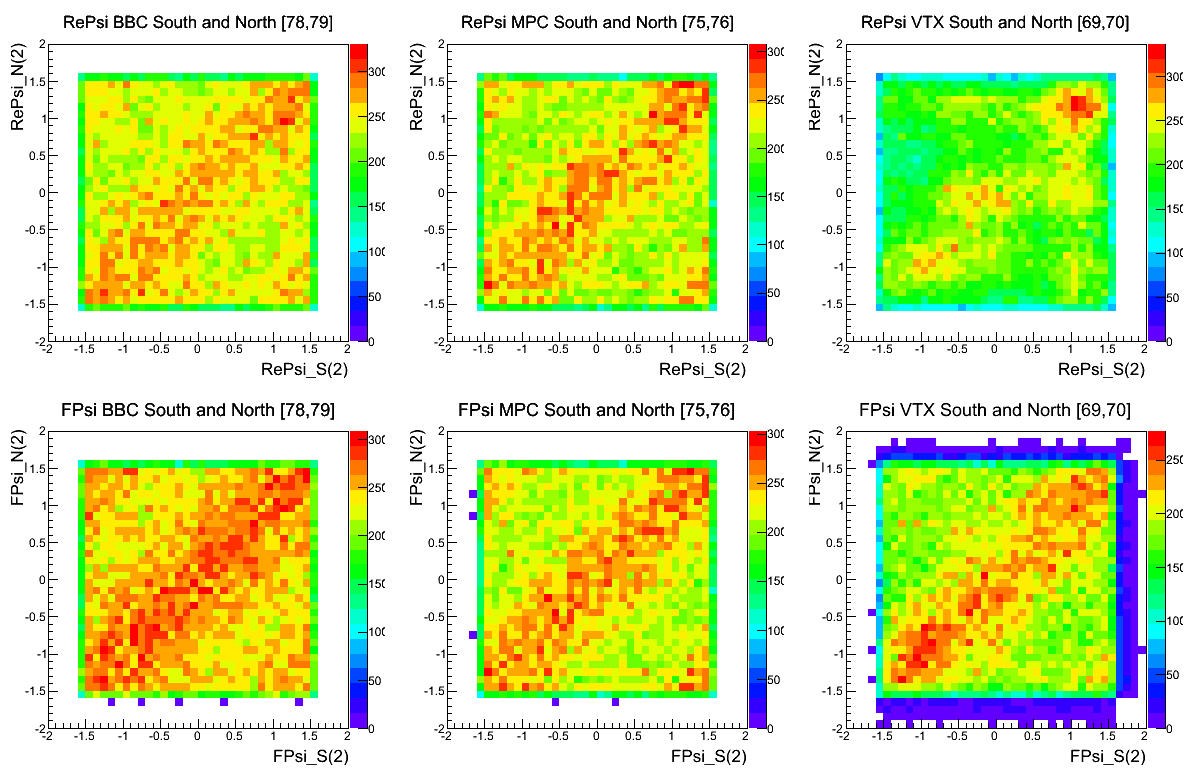 Before calibration
After calibration
Event Plane Resolution (RUN 349667 360K Events)
Correlation between VTX(SN) and BBC(SN)
VTX S
vs
VTX N
(eta gap 1)
VTX S
vs
VTX N
(eta gap 2)
VTX N
vs
BBC SN
(eta gap 1)
VTX N
vs
BBC SN
(eta gap 2)
VTX SN
(All)
vs
BBC SN
VTX S
vs
BBC SN
(eta gap 1)
VTX SN
(Barrel 3)
vs
BBC SN
VTX SN
(Barrel 1)
vs
BBC SN
VTX SN
(Barrel 2)
vs
BBC SN
VTX SN
(Barrel 0)
vs
BBC SN
VTX S
vs
BBC SN
(eta gap 2)
MPC S
vs
MPC N
BBC S
vs
BBC N
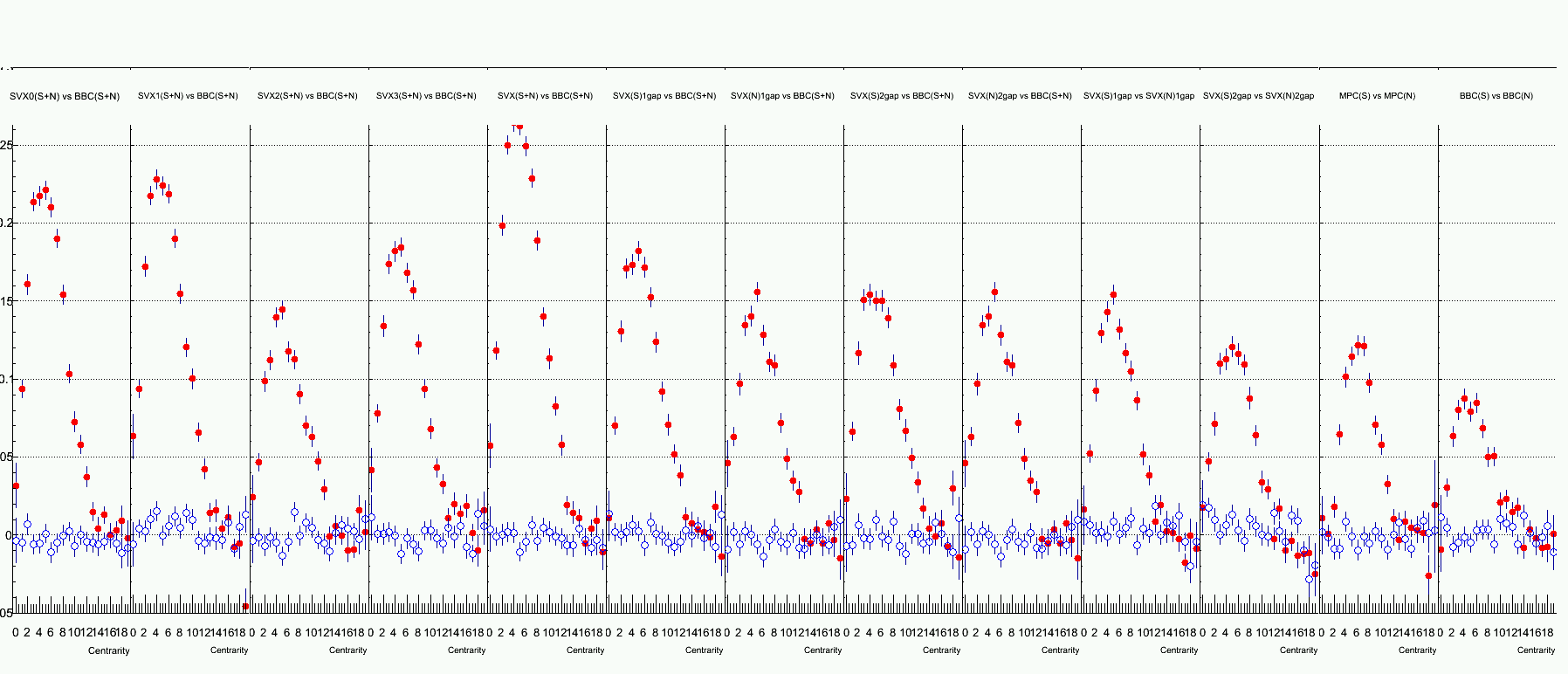 0.3


0.2


0.1


0.0
Centrality : 10% span (0 ~ 9)
Event Plane Resolution (RUN 349667 360K Events)
Correlation between VTX(SN) and BBC(SN) for each psuedorapidity region.
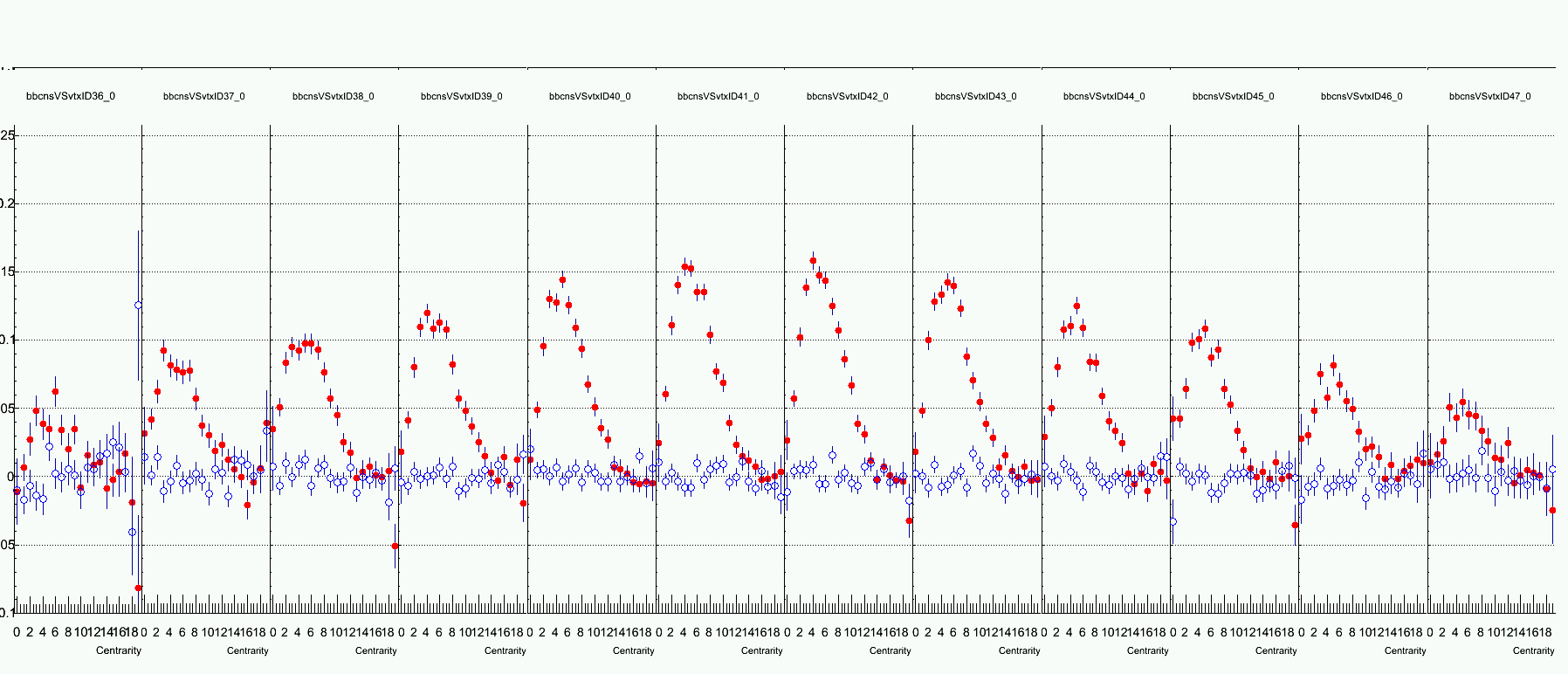 -3<h<-2.5    -2.5<h<-2.  -2<h<-1.5  -1.5<h<-1. -1.<h<-0.5   -0.5<h<0.     0.<h<0.5    0.5<h<1.    1.<h<1.5     1.5<h<2.     2.<h<2.5    2.5<h<3.
0.2


0.1


0.0
Centrality : 5% span (0 ~ 19)
Vn Distribution (RUN 349667 360K Events)
Reaction plane : VTX(S+N)
Centrality
10-20%
Centrality
30-40%
Centrality
50-60%
Centrality
70-80%
Centrality
90-100%
Centrality
0-10%
Centrality
20-30%
Centrality
40-50%
Centrality
60-70%
Centrality
80-90%
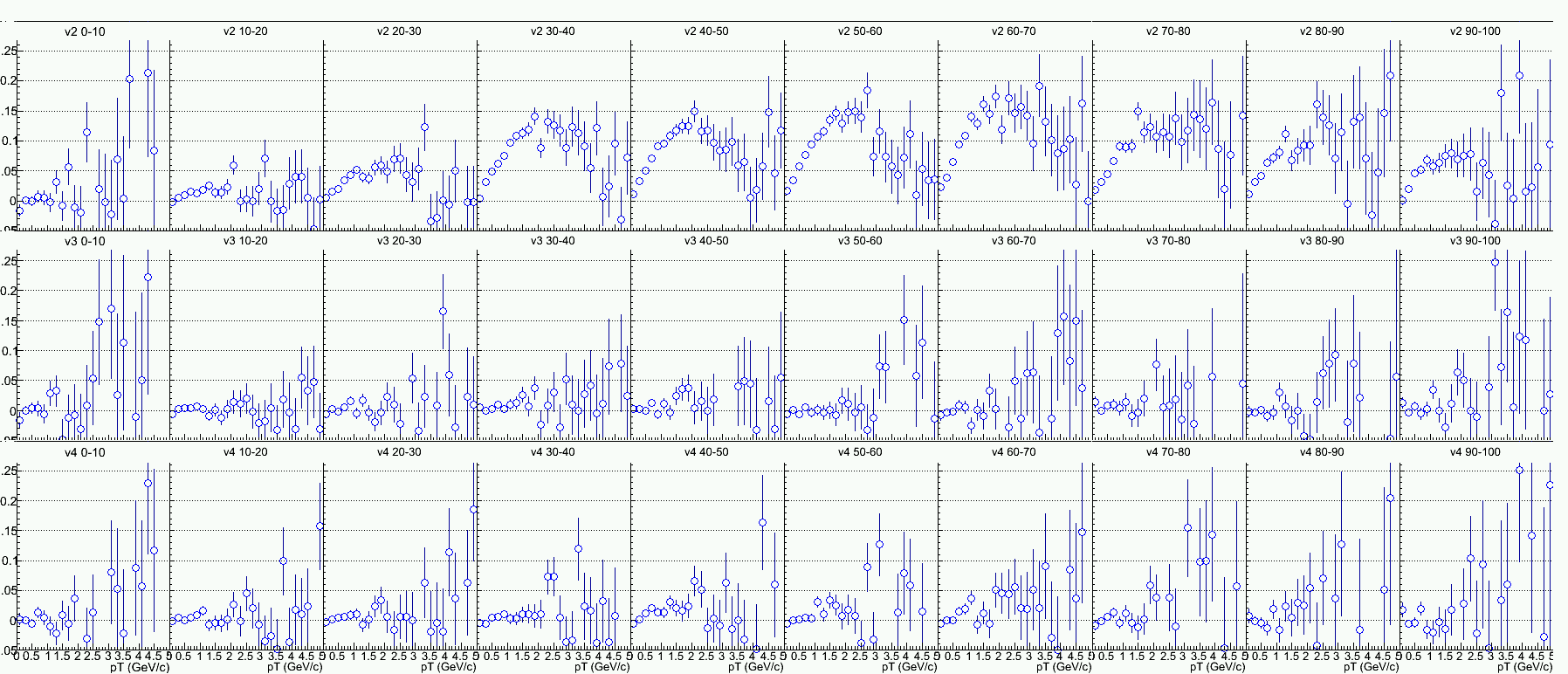 v2



v3




v4
Centrality : 10% span (0 ~ 9)
Re-centering Calibration (RUN 348875 100K Events)
VTX South
VTX North + South
VTX North
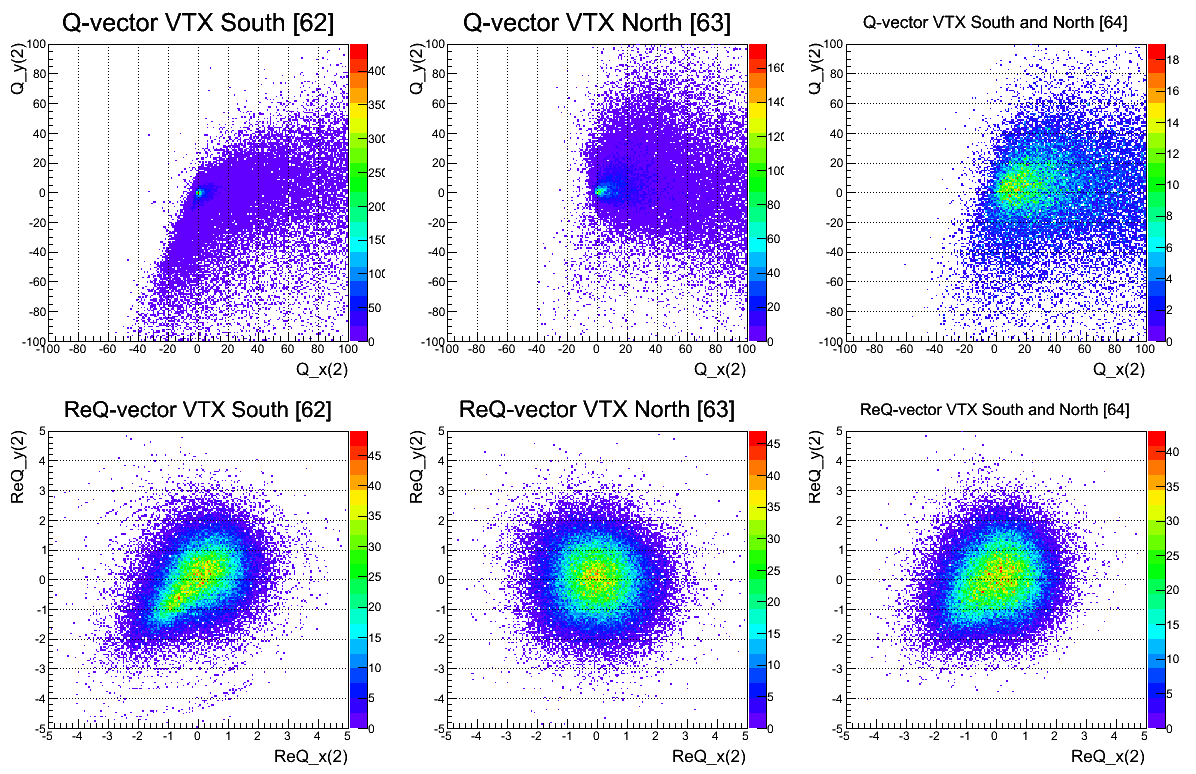 Before re-centering
After re-centering
Flattening Calibration (RUN 348875 100K Events)
k th of Fourier expansion : ~8
VTX South
VTX North + South
VTX North
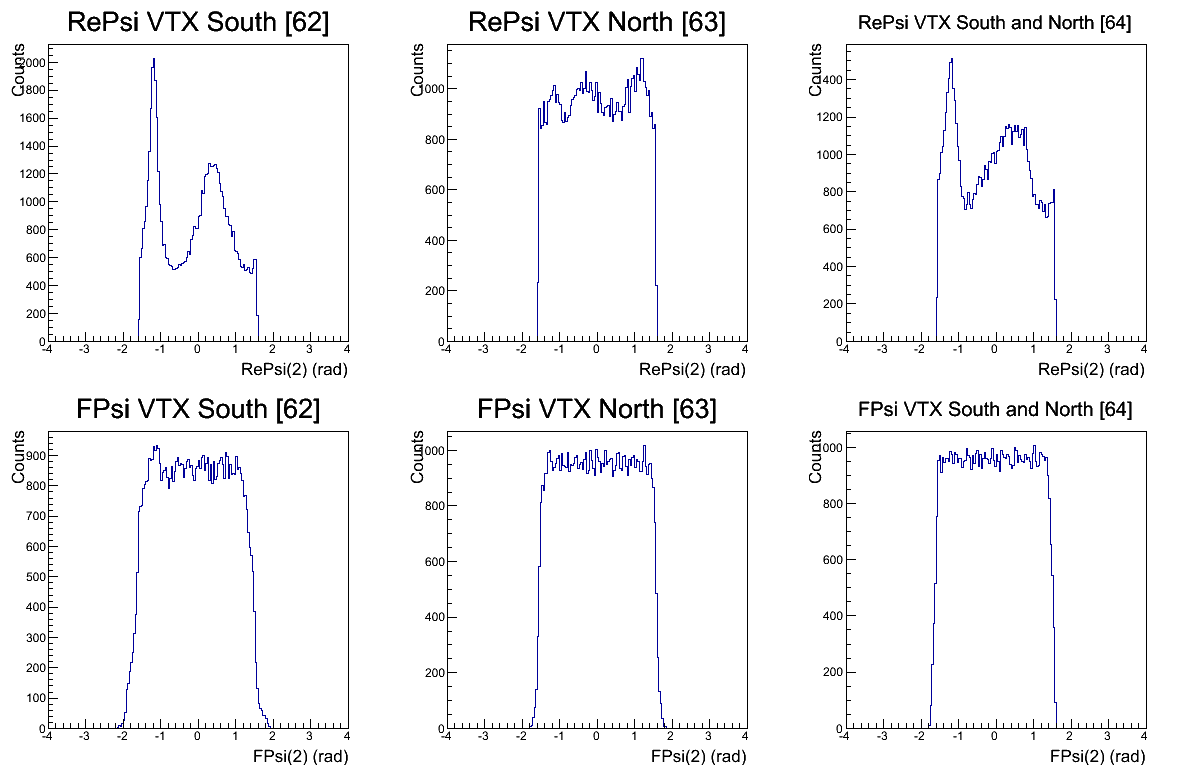 Before flattening
After flattening
Correlation btw S and N of BBC/MPC/VTX (RUN 348875 100K Events)
BBC
VTX
MPC
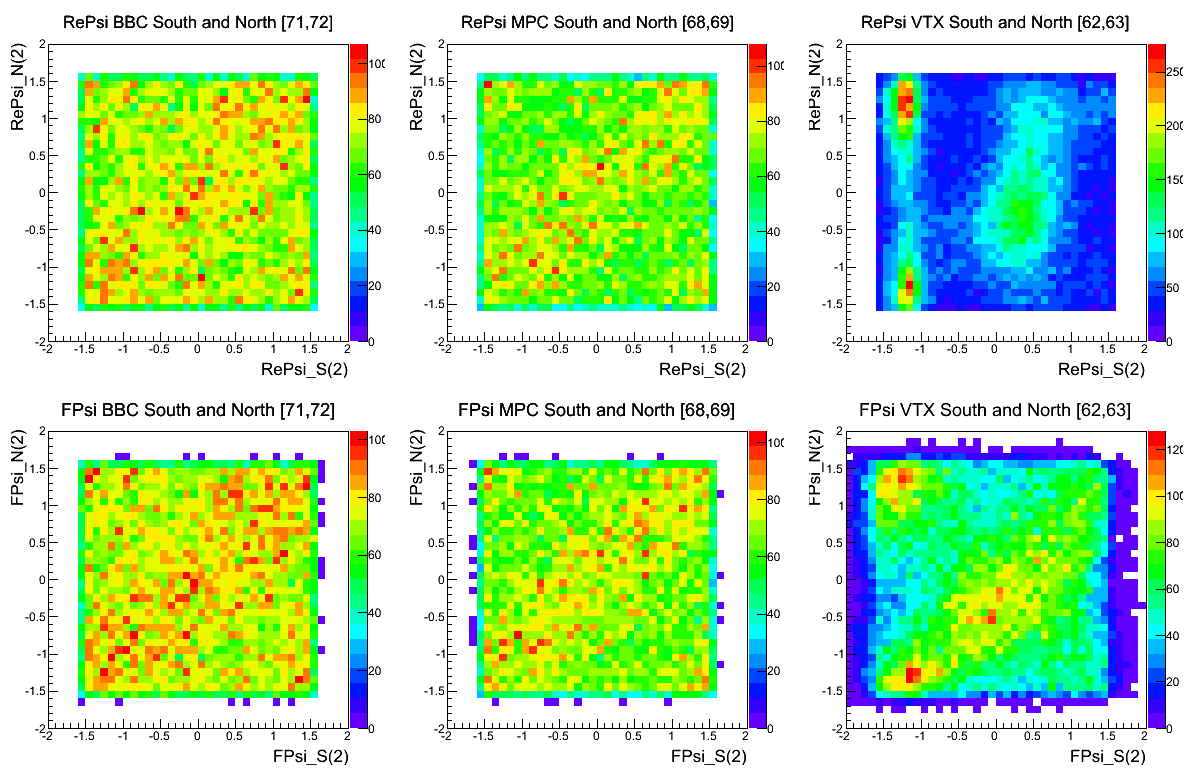 Before calibration
After calibration
Event Plane Resolution (RUN 348875 100K Events)
Correlation between VTX(SN) and BBC(SN)
VTX S
vs
VTX N
(eta gap 1)
VTX S
vs
VTX N
(eta gap 2)
VTX N
vs
BBC SN
(eta gap 1)
VTX N
vs
BBC SN
(eta gap 2)
VTX SN
(All)
vs
BBC SN
VTX S
vs
BBC SN
(eta gap 1)
VTX SN
(Barrel 3)
vs
BBC SN
VTX SN
(Barrel 1)
vs
BBC SN
VTX SN
(Barrel 2)
vs
BBC SN
VTX SN
(Barrel 0)
vs
BBC SN
VTX S
vs
BBC SN
(eta gap 2)
MPC S
vs
MPC N
BBC S
vs
BBC N
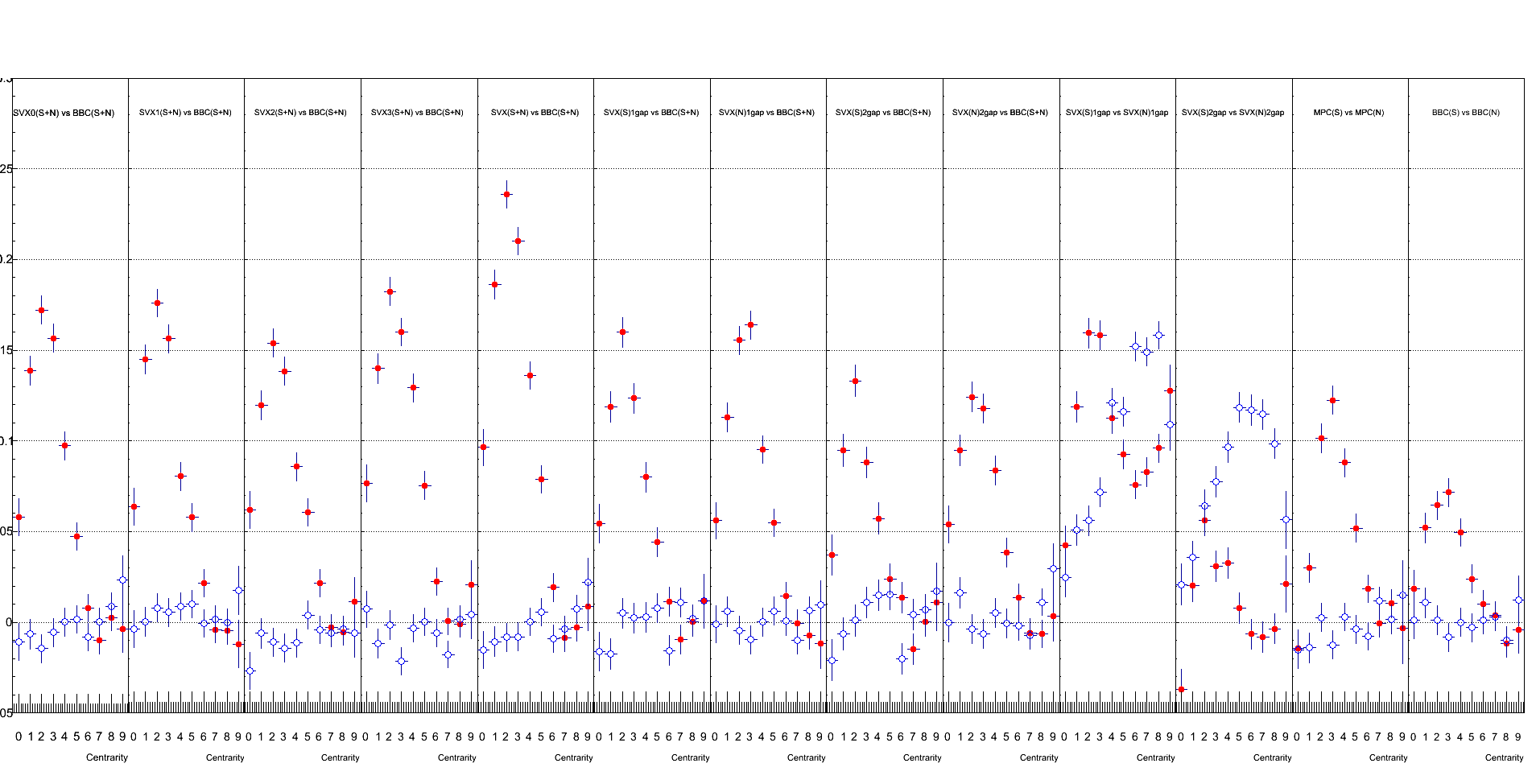 0.3


0.2


0.1


0.0
Centrality : 10% span (0 ~ 9)
Event Plane Resolution (RUN 348875 100K Events)
Correlation between VTX(SN) and BBC(SN) for each psuedorapidity region.
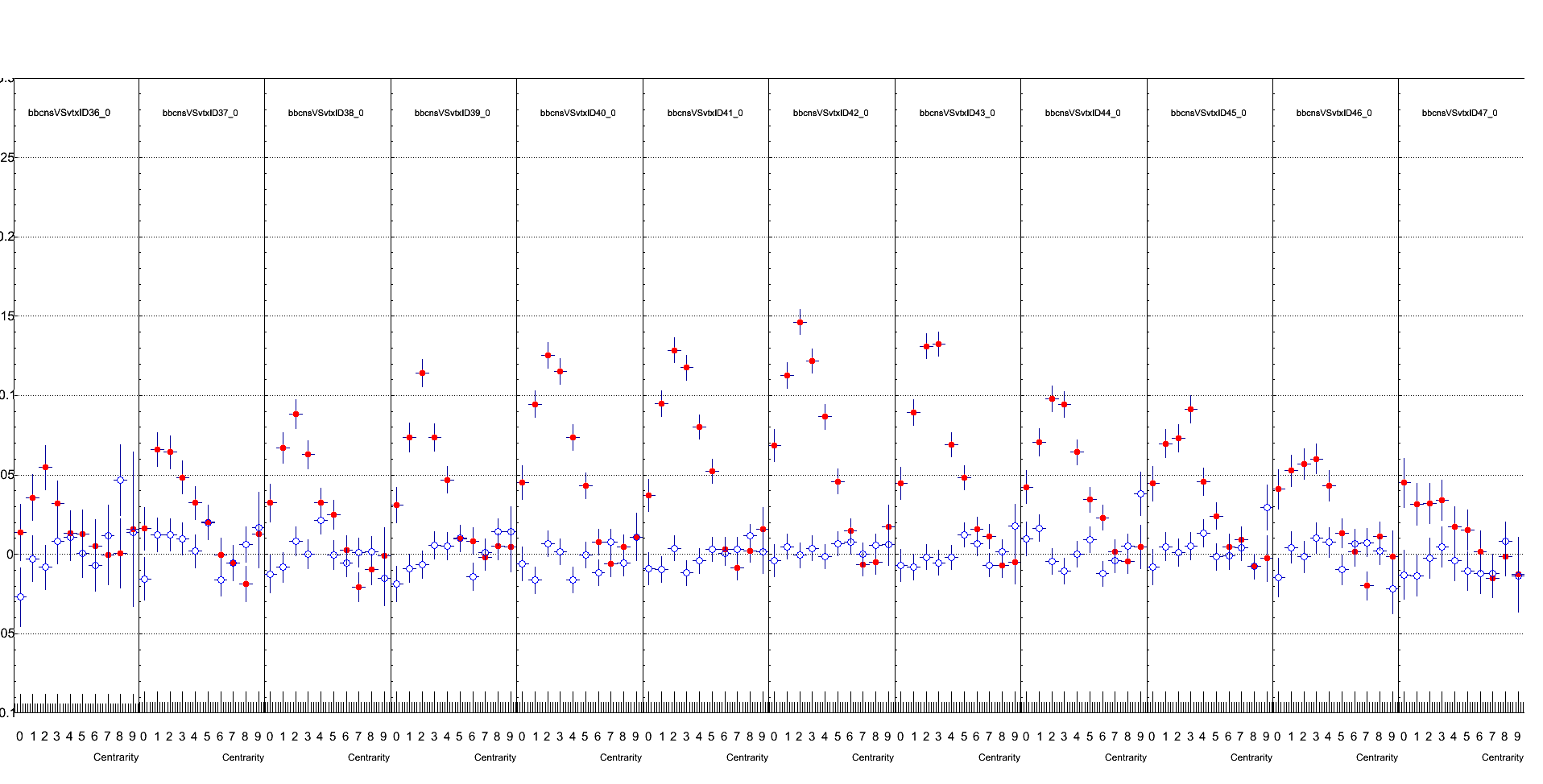 -3<h<-2.5    -2.5<h<-2.  -2<h<-1.5  -1.5<h<-1. -1.<h<-0.5   -0.5<h<0.     0.<h<0.5    0.5<h<1.    1.<h<1.5     1.5<h<2.     2.<h<2.5    2.5<h<3.
0.2


0.1


0.0
Centrality : 10% span (0 ~ 9)